Using ABC Approach to Understand and Change Behaviors of Students in Alternative Education Settings
Dr. Samuel Taylor                                                                                                         Cydnee Taylor, MS BCBA, LBA
      President of GAAE                                                                                                         Travel  Behavior Specialist  
                                                                                                                                            Lucia Mar School District
Main Purpose of the Session
The purpose of this breakout session is to help alternative principals, teachers and the school team to objectively evaluate students’ disruptive behaviors by using ABC data to identify behavior patterns which will influence behavior strategies in the classroom or in the alternative settings.
Objectives of the Session
Introduction of behavior principles such as antecedents, behaviors and consequence (ABCs). 
ABC data collection practice and review
Data leads us to develop a plan of action to target specific behaviors for change
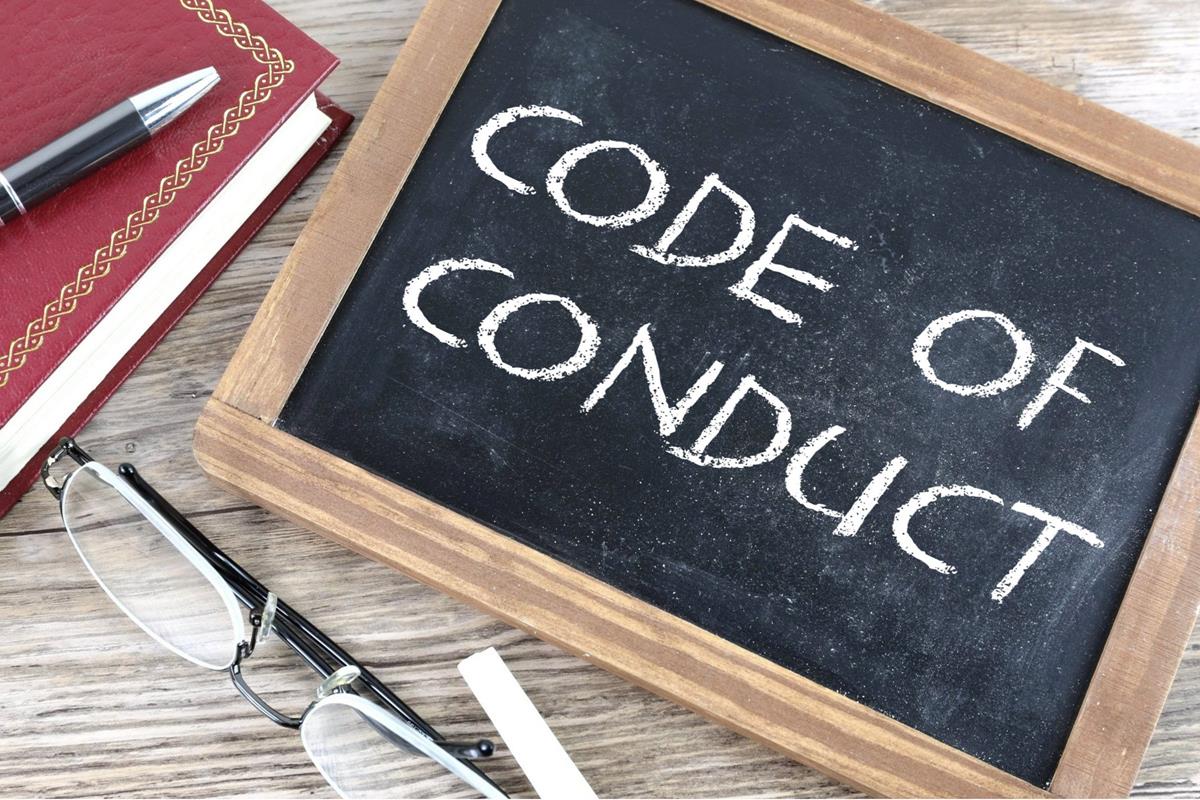 District & School Practices
This Photo by Unknown Author is licensed under CC BY-SA
Traditional School & Classroom Discipline  Practices
Out-of-School Suspension 
In-School Suspension 
Expulsion 
Loss of Privileges 
Detention
Service in School or Community 
Referral to Discipline/Principal Office
Goals & Assumptions of Traditional Discipline
Goal is to teach the student not to break the rules 
Punishment reduces undesirable behaviors
Expectation is that students will avoid misbehaving in the future to avoid punishment 
Discipline helps students achieve their goals by helping them to stay on track 
Help to create and maintain a safe, orderly, and positive learning environment
Problems with Traditional Discipline Approach
Tendency to “not” to zero in on the dominate inappropriate behavior
Leads with punishment 
Traditional discipline practices can be reactionary and punitive 
Punishment does not reduce undesirable behaviors 
Minimal attention paid to to the antecedent of the inappropriate behaviors  
Punishment, in its technical meaning, is probably not being applied correctly by educators
What Are ABC’s  of Behaviors
”A” for Antecedent - What happened immediately before the behavior of interest

“B” for Behavior -  The behavior of Interest 

“C” for Consequence - What happened immediately after the inappropriate  behavior
Antecedent - what happened directly before the behavior
Did a preferred / non-preferred peer receive special attention?
Was something taken away?
Was a demand placed?
A difficult transition coming up?
Preferred adult walk in the room?
*Simplicity is best*
Setting event vs antecedent
Behavior - the behavior (BX) of interest
Behaviors are specific and have repeatability
Behaviors are objective, observable and measurable. Adults personal feelings are out of it.
Non example - The student had a bad day and fought on the playground.
Example - On Tuesday, a student hit 3 peers with an open palm during 35 minutes of unstructured time (nutrition and PE period).
Consequence - what happened directly after the behavior
Was something given?
Did a preferred or non-preferred peer receive attention?
Was something removed?
Was positive or negative attention provided?
Was the child allowed to escape a demand?
Not always negative
ABC Data allows the admin team to…
Lead by example by being proactive and managing risks
Support and empower teachers by emphasizing structure
Identify student behavior patterns and environmental challenges
Address parent, student and teacher need using active listening and empathy 
Identify unmet needs and skills to grow
Student centered approach and allows school team to continue advocating for student needs
ABC data practice
Let’s watch a “Disruptive Classroom ” an example to identify the antecedent, behavior, and consequence: 


https://youtu.be/n6fS73AFnnk?si=zTNbm69rbd9_t6S1
What did you observe?
Antecedents- What happened right before Caleb’s behavior? 

Behavior- What specific inappropriate classroom behavior(s) was Caleb exhibiting (Remember behaviors are specific, observable and measurable)? 

Consequence- What happens right after Caleb’s behavior?
What ABCs did you collect?
Antecedent: teacher places a demand/ makes a comment


Behavior: Caleb’s behavior  
sat down disruptively and moves his desk loudly
does not follow teacher demand to take out work
balls up and throws away paper
complied with teacher demand to pick up trash and leave the room


Consequence: Teacher responds
ABC Data Collection
ABC data is a narrative  
How do we collect it?
Teacher’s Choice! ABC data can be collected electronically, such as email or google sheets, communicate verbally, writing it down google, etc 
Is this extra? Nope! Because teachers are doing it anyways
communicating behavior concerns to other teachers, admin, service providers etc
ABC data occurs prior or alongside other data measurements to support data
Data Collection
Data allows educators to make decisions using measurement systems such as, ABC data, percentage of opportunities, frequency/tally/count, rate, duration, latency, etc.

Measurement Review:
The student hit 3 students during math lesson.
Student was escalated for 19 mins but has a ceiling of 1 hour.
A student outburst more in Teacher A’s class than Teacher B
ABC data narrative
Antecedent - unpreferred peer walks in the room
Behavior - Student curses at the unpreferred peer
Consequence - Peers laugh and teachers ask students to stay on task
The Behavior of Interest
Behaviors to Decrease
All unsafe behaviors are prioritized
Yelling/ screaming
Physical aggression
Off task behaviors such as calling out or distracting students
Wandering hallways
Behaviors to Increase
Calmly requesting needs
Building friendships
On task behaviors
Ready to learn skills
Staying in class
School Attendance
Since all behaviors are a form of communication, we have to identify replacement behaviors. Empathy allows adults to see that students have unmet needs when they engage in maladaptive behaviors. Empathy encourages adults to see challenging behaviors as an opportunity to build skills.
Caleb’s Behavior Plan: Get more ABCs!
Identifying the Functions 
WTF !! What is the function??

S - Sensory - feels good
E -  Escape - escape a situation 
A - Attention - good and bad
T - Tangible - physical item
Identify a replacement behavior to build skills

S - teach to identify sensory needs
E - teach to identify break needs
A - teach to gain friends or to gain attention
T - teach to request item
Caleb’s Behavior Intervention Plan (PBIS):
Depending on why the behavior is occurring….
Sensory: Perhaps Caleb was still escalated after a peer interaction? Or, simply heightened after PE class.
Teach Caleb to identify when he is escalated and practice calming strategies with him
Escape: Perhaps Caleb always hates this class and he wanted teacher to ask him to leave
Identify why Caleb doesn't like the class - skill challenge? Doesnt like the teacher or peers in the class?
Attention: Perhaps Caleb liked the peer attention he receives from arguing with the teacher.
We could teach Caleb to appropriately gain peer attention via group assignments or peer connections
Tangible: Perhaps Caleb was engaging in disruptive behaviors to gain access to an item ? We were less likely to see this
How do we achieve behavior change ?
ABCs repeated observations (one is not enough)
Identified function hypothesis with repeated observations: SEAT
A replacement skill (what is the skill we’re growing?)
Antecedent strategy and proactively skill building 
Reinforcement: what are students willing to work for?
Contrived vs natural
Do we actually need reinforcement?
Used together, reinforcement and punishment are evidence based behavior strategies to improve challenging behaviors.
Real Quick : why we prefer reinforcement
Leads with punishment and focuses on the negative
Student is likely to copy this behavior ; teacher is the model 
Punishment does not teach a skill
Punishment brings up negative feelings, such as anger, shame, remorse. It could also create motivation for revenge, either at the time or delayed. Sour that very important rapport we need
By parent, supervisor, co worker etc does it ever feel good for you to be punished/ yelled at, scolded? 
There is a way to provide feedback without scolding. Like when we talk to teachers…
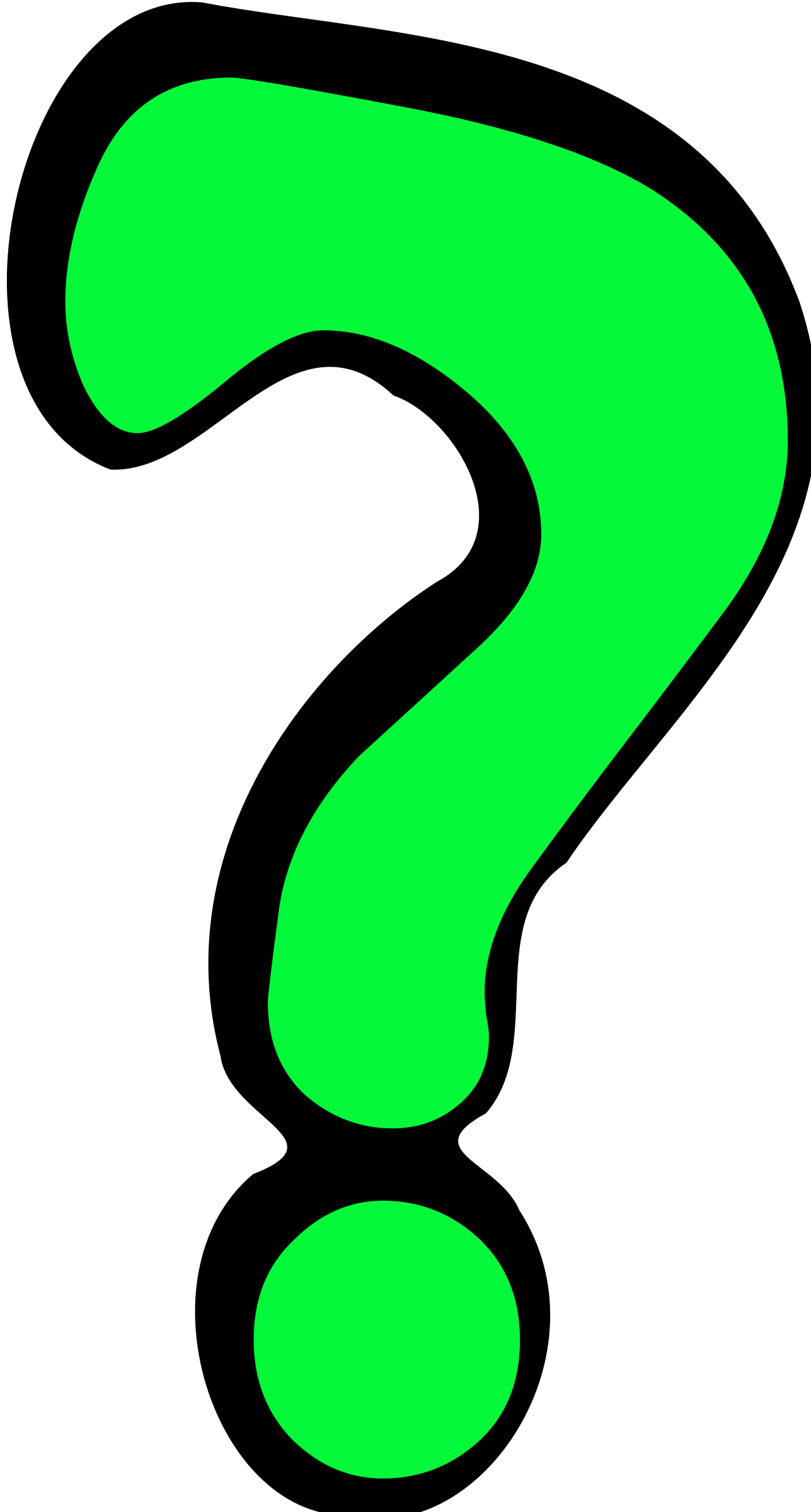 Questions
Resources
Cooper, J. O., Heron, T. E., Heward, W. L., 2019-06-26. Applied Behavior Analysis,  3rd Edition.
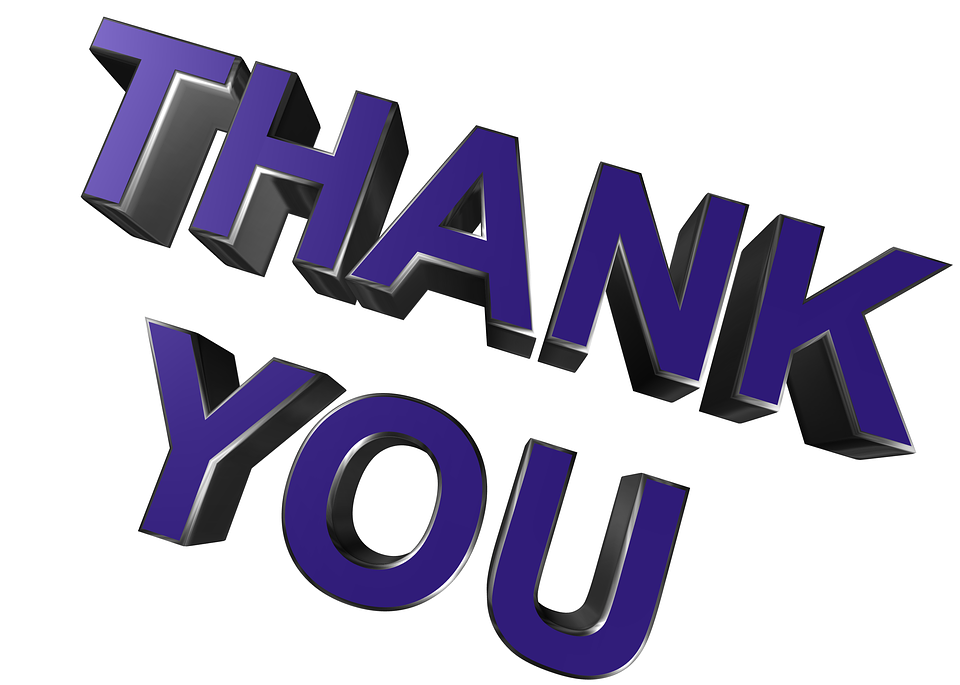 Contact Information
Cydnee Taylor                                   Dr. Samuel Taylor                                                                            
CydneeTaylor1@gmail.com          set327@msn.com
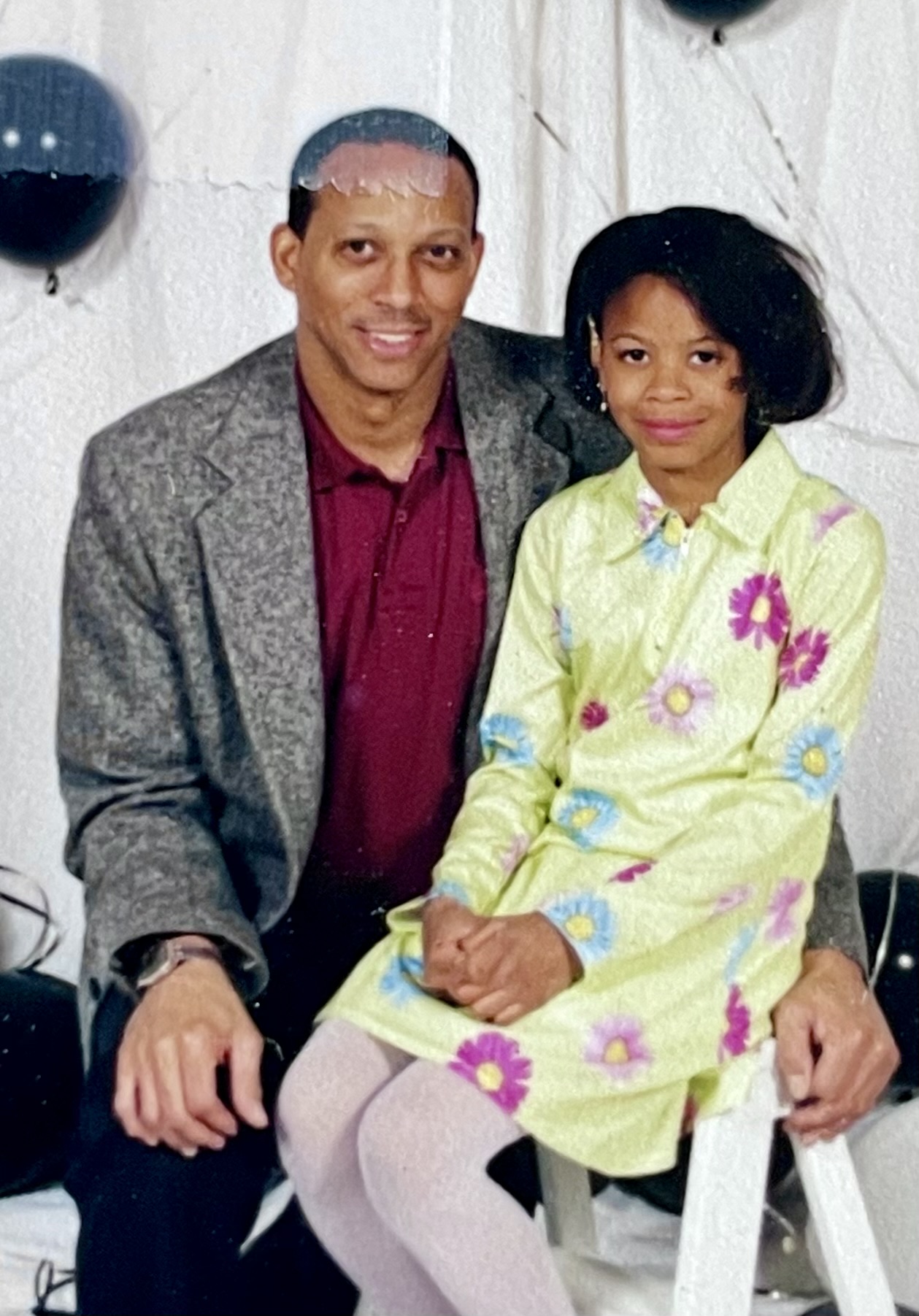